Utah State Council2022-2023State Convention
Comfort Suites Ogden Conference Center
District #2 (Paul Tinker, DD)
Ogden, Utah

06 May 2023
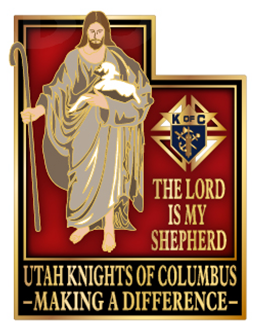 Agenda Item Title
Supporting Text in this box….

Room for a lot of text, and hopefully big enough to be read.